2022년 12월 준공       신축입주
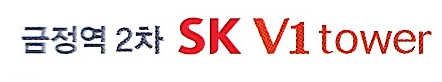 임대 전매 안내서
상가  
 식당/편의점/부동산/커피 /퀵/택배등

지식산업센터  
드라이브인층고 5.6미터 /제조/사무실/코너 테라스호실등
20층
12층
☎
기업이전                   책임 팀장
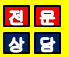 010-4518-1577
곽 동 열
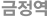 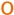 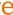 금정역  SK 브랜드 타운
LS 대기업 본사 횡단보도 바로 앞
LS 타운내  첫번째 대장 건물 
최대규모 최고 높이 20층
건물개요
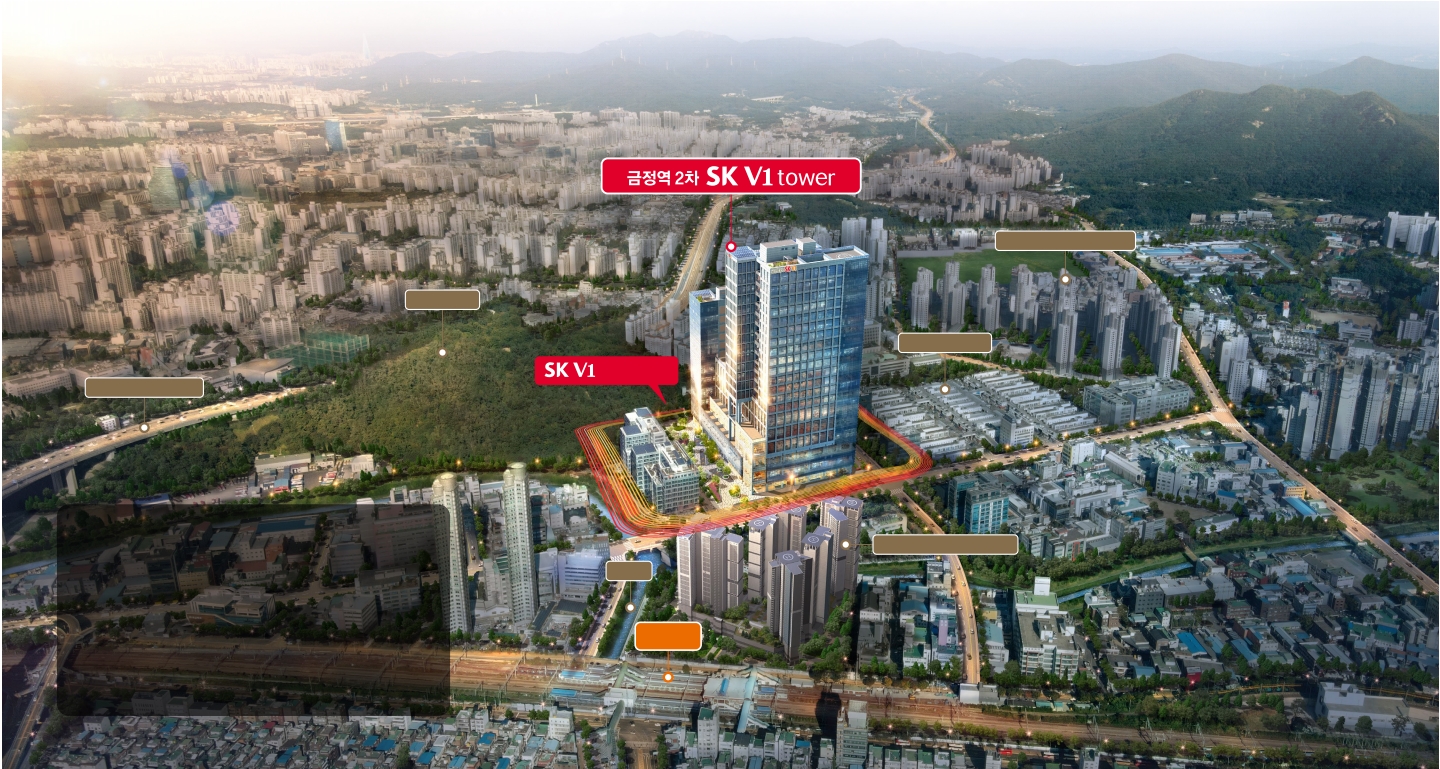 브랜드타운
금정역 2차 SK V1 tower 사업개요
경기도 안양시 동안구 호계동 555-2번지
지식산업센터(공장), 지원시설(근린생활시설)
10,719.90㎡
	6,317.12㎡
72,915.77㎡
지하2층 ~ 지상20층
대
건
대
건
연
건
지위
축용
지면
축면
	면
축규
치
도
적
적
적
모
:
:
:
:
:
:
금정역
※ 본 홍보물의 CG 및 이미지 컷은 소비자의 이해를 돕기 위한 것이므로 실제와 차이가 있을 수 있습니다.  ※본 홍보물의 세부 설계내용은 향후 인·허가 과정에서 변동될 수 있습니다.
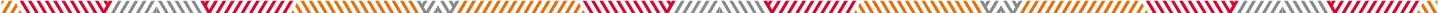 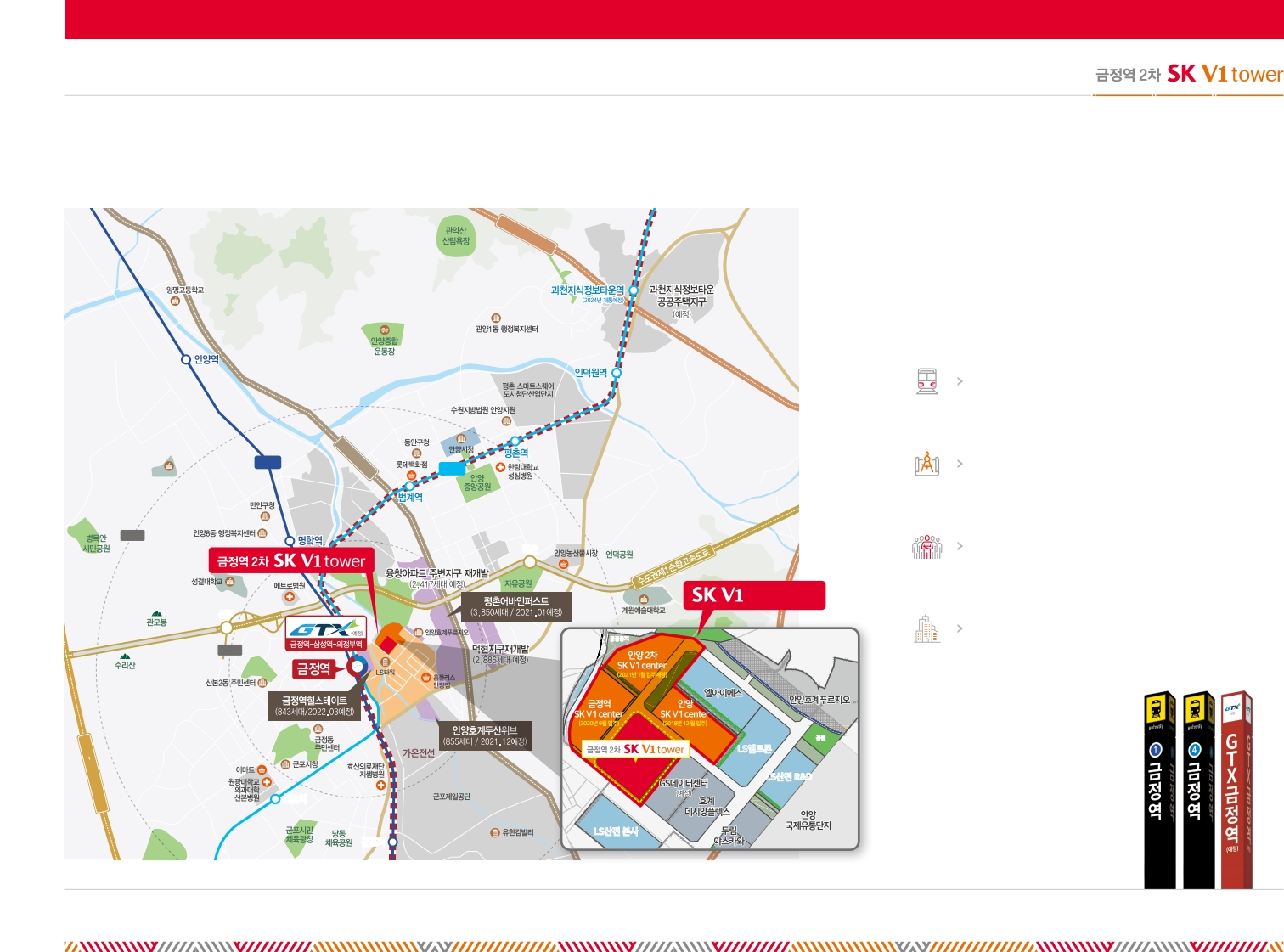 최고의 입지로 검증된 타운 위치
비즈니스를 성공으로 이끄는 완벽한 인프라


	제2
		경인
			고속
				도로
서울은 물론 수도권으로의 높은 접근성과

쾌적한 교통망 인접한 대기업까지
완벽한 비즈니스 환경


	GTX 개통 예정의 트리플 역세권 (예정)
	지하철 1, 4호선 환승역이자 GTX-C 노선이 개통 예정된
	금정역과 약 500m 거리에 있는 트리플 역세권
경
	수
		산
			업
				도
금정 SK 브랜드 타운의 희소가치
금정역 SK V1 브랜드 타운 내 최대 스케일을 자랑하는
안양대학교
안양캠퍼스
1호선
로
4호선
랜드마크 상품으로 소비자 니즈에 맞는 다양한 평면 제공


주거타운 등 다양한 개발호재
3km
평촌
	IC
평촌먹거리존
호계지구, 덕현지구 등 대규모 주거타운 개발에 따른
환경 개선 및 직주근접으로 인한 배후수요 기대
호계근린공원
브랜드타운
안양천
수변산책로
안양을 대표하는 비즈니스밸리
산본
IC
공원
LS타워와 안양국제유통단지, 안양 IT단지 등
공공용지
1km
대기업과 산업단지 집약으로 비즈니스 시너지 제공
안양 국제
유통단지
능안공원
안양
IT단지
공원
한얼공원




	산본역
수
	원
		광
			명
				고
					속
						도
							로
LS엠트론

	LS산전 R&D
LS산전 본사
	군포역




※ 상기 일러스트, 이미지 등은 소비자의 이해를 돕기 위한 것으로 도로, 건물명, 호계동 지구단위 계획도 등은 실제와 다소 차이가 있을 수 있으며, 특히 지역 개발계획, 도로 계획, GTX 노선 개발 등은 보도된 기사를 참고한 것으로 사업진행과정 및 관계기관의 사정에 따라 변경될 수 있으며, 당사와는 무관합니다. ※ 상기 지역도는 소비자의 이해를 돕기 위해 제작된 것으로 보다 정확한 사항은 현장을 방문하여 확인하시기 바랍니다. ※ 상기 홍보용 제작물에 표기된 내용은 건축물의 인·허가 과정 및 시공
시 다소 변경될 수 있습니다. ※ 본 홍보물에 명기된 거리는 네이버지도의 도보거리를 측정한 것이며 실제와 차이가 있을 수 있습니다. ※ 반경 1.5km 이내로 금정역 힐스테이트(843세대, 2022년 준공예정), 평촌어바인퍼스트(3,850세대, 2021년 준공예정), 안양호계두산위브(855세대, 2021년 준공예정), 덕현지구 주택재개발 (2,886세대, 2023년 준공예정), 융창아파트 주변지구 재개발 (2,417세대, 준공예정) 등이 입주예정으로 사업진행과정 및 관계기관의 사정에 따라 변경될 수 있습니다.
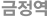 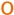 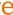 임대1안 :  전체사용시
Unit Plan
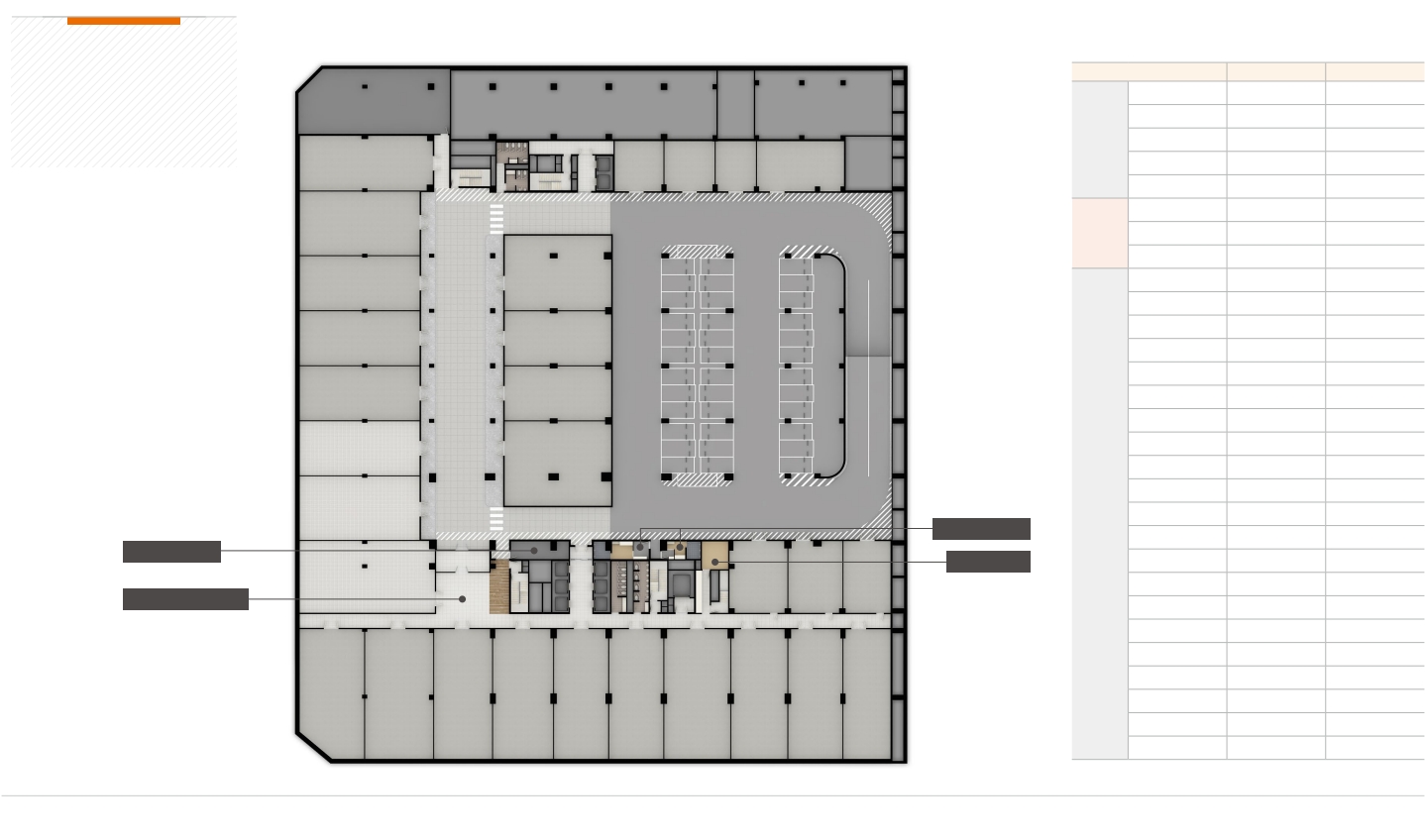 B1
빗물저류조 점검층
B101
54(112)
3,900
436,330
B129
32(67)
4,200
281,950
B126
18(38)
4,300
163,630
B127
19(39)
4,300
167,150
B128
15(31)
4,300
135,420
B102
56(116)
4,100
476,270
B125(현122)
58(120)
6,000
720,000
임대가능호실
B103
48(99)
4,100
405,560
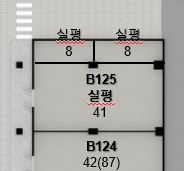 B104
48(99)
4,100
405,560
B124
42(87)
6,000
522,000
구내식당
확정
B105
48(99)
4,100
405,560
B123
42(87)
6,000
522,000
B106
59(123)
3,750
462,870
B122
65(135)
6,000
810,000
B107
64(134)
4,000
535,990
샤워실/탈의실

용역휴게실
2안 :  분할사용시
MDF실
B108
55(114)
4,100
468,490
B119
25(52)
4,300
223,570
B121
30(63)
4,300
272,090
B120
28(59)
4,300
253,950
로비 및 휴게공간
B118
45(94)
3,900
367,170
B113
51(107)
4,100
438,480
B109
59(123)
3,756
463,590
B110
64(134)
4,000
535,990
B111
55(114)
4,000
457,070
B112
57(118)
4,000
473,620
B114
51(107)
3,900
417,090
B115
62(130)
3,900
506,470
B116
53(110)
3,900
431,980
B117
51(107)
3,900
417,090
※ 상기 내용은 소비자의 이해를 돕기 위한 것으로 사실과 다를 수 있으며 인ㆍ허가 및 시행사,시공사 사정 등 기타 제반사유에 의하여 변경될 수 있습니다.    ※ 상기 평면도는 소비자의 이해를 돕기 위한 것으로 실제와 차이가 있을 수 있으니 계약 시 반드시 현장에서 확인하시기 바랍니다.
※ 기둥의 위치 및 크기는 호실별로 상이하며 호실 내부 및 측벽에 위치할 수 있으며, 일부 호실은 조망 간섭 발생할 수 있으니 도면 및 모형도를 반드시 확인 하시기 바랍니다.    ※ 상기 계획은 인·허가 과정 및 실시공 시 일부 변경될 수 있습니다.
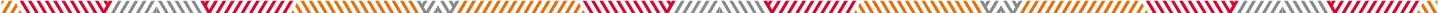 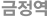 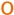 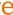 121
12(24)
19,000
458,190
118
12(25)
19,000
474,570
119
11(22)
19,000
425,490
120
12(24)
19,000
458,190
103
15(31)
26,000
806,080
101
16(33)
29,000
942,690
102
12(26)
26,000
668,920
Unit Plan
123
12(24)
22,000
530,540
124
18(38)
20,000
757,880
122
12(24)
19,000
458,190
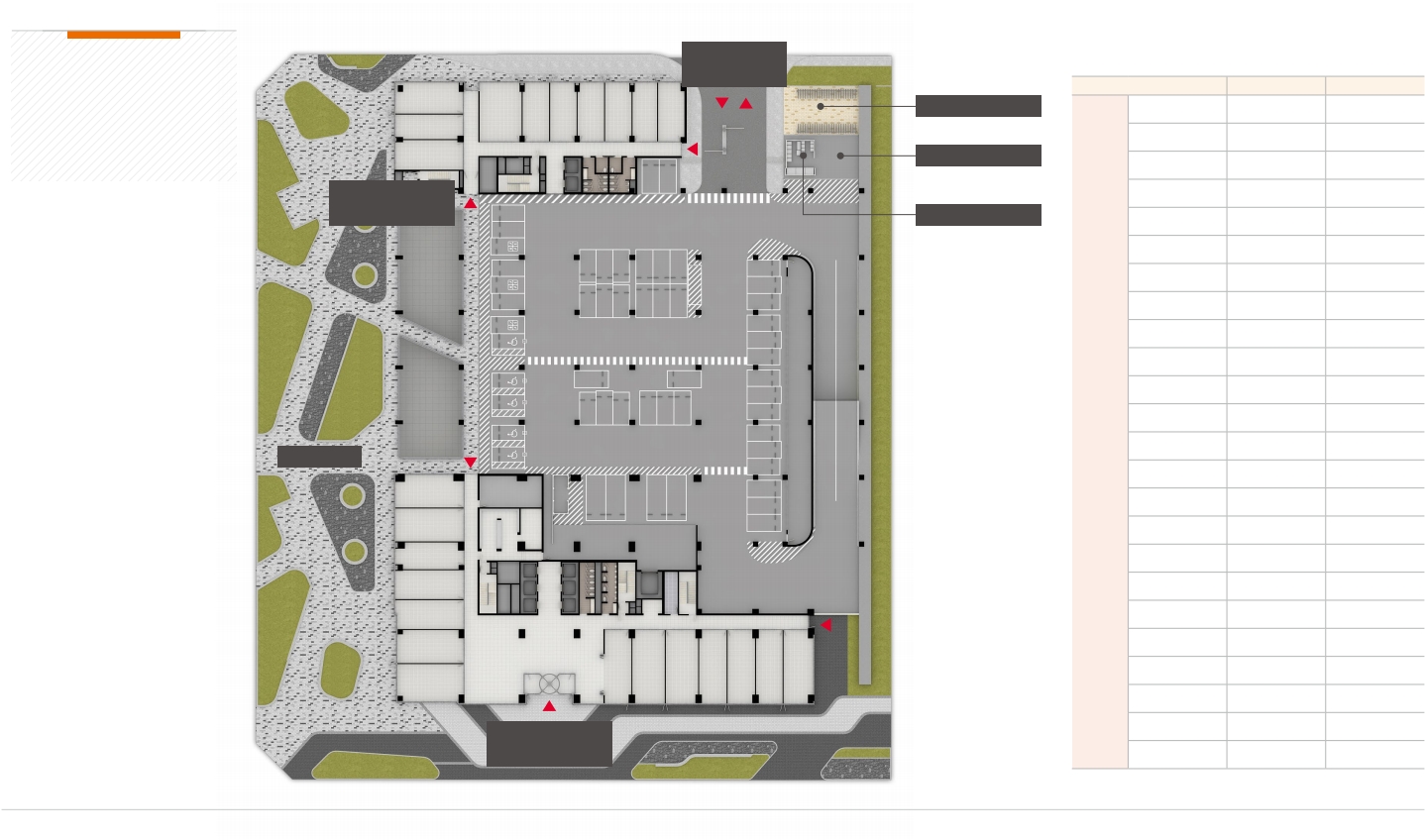 부동산
지정권
임대가능
근린생활시설
1F
지식산업센터
차량 주출입구
(단위 : ㎡)
편의 점
지정권
임대
101
자전거보관소


실외기 설치공간
124
123  122  121  120 119 118
102
1층상가 매매임대
103
지식산업센터 B동
	주출입구
쓰레기분리수거장
특장점
1층 상가 면적 작음
호실부족 으로
지하 썬큰 설계로 인한 
지하 임대 활용이 유리
제일 큰평형 전용(실)면적18평
공개공지
부동산 운영 확정
104
17(34)
26,000
891,810
108
14(30)
26,000
779,890
104

105

106

107

108

109
109
16(34)
28,000
940,850
105
17(34)
27,000
930,440
111
15(30)
30,000
913,310
115
15(31)
25,000
779,010
부동산 운영 확정
106
14(28)
26,000
735,930
110
18(38)
30,000
1,144,720
116
14(30)
27,000
812,340
112
18(37)
29,000
1,059,370
커피숍 운영 확정
로비
111   112    113   114  115  116   117
	110


		지식산업센터 A동
			주출입구




※ 상기 내용은 소비자의 이해를 돕기 위한 것으로 사실과 다를 수 있으며 인ㆍ허가 및 시행사,시공사 사정 등 기타 제반사유에 의하여 변경될 수 있습니다.    ※ 상기 평면도는 소비자의 이해를 돕기 위한 것으로 실제와 차이가 있을 수 있으니 계약 시 반드시 현장에서 확인하시기 바랍니다.
※ 기둥의 위치 및 크기는 호실별로 상이하며 호실 내부 및 측벽에 위치할 수 있으며, 일부 호실은 조망 간섭 발생할 수 있으니 도면 및 모형도를 반드시 확인 하시기 바랍니다.    ※ 상기 계획은 인·허가 과정 및 실시공 시 일부 변경될 수 있습니다.
편의 점
지정권
임대
113
18(37)
25,000
913,250
107
15(30)
26,000
792,160
117
16(34)
27,000
908,880
114
15(31)
28,000
872,490
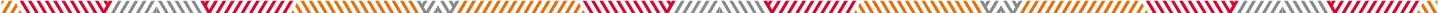 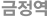 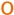 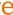 Unit Plan
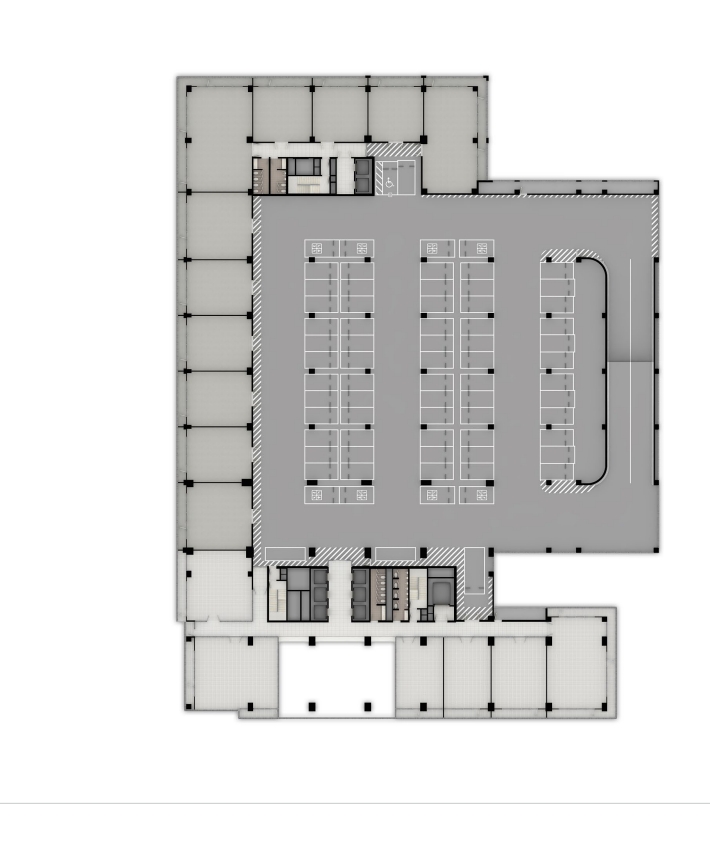 지식산업센터 / 근린생활시설
2F
(단위 : ㎡)
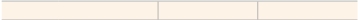 204
23(48)
8,120
386,790
203
21(45)
8,120
361,980
202
21(44)
8,120
361,170
205
49(101)
8,320
841,820
201
41(86)
8,320
713,610
206
31(64)
8,170
519,910
207
25(52)
8,170
428,150
208
25(52)
8,170
428,150
209
25(52)
8,170
428,150
210
25(52)
8,170
428,150
211
31(64)
8,170
519,840
중국집 운영 확정
212
32(67)
10,500
705,410
빨간 네모박스 안에 호실만
상가(근린생활시설)로 
지산 규모  상가 호실 부족
나머지 호실은 모두 공장
213
42(87)
11,300
988,050
214
24(49)
9,500
469,280
215
24(49)
9,500
466,700
216
28(57)
9,500
544,370
217
39(82)
11,400
934,650
치과 예정
세무사등 추천
골프 아카데미  예정
※ 상기 내용은 소비자의 이해를 돕기 위한 것으로 사실과 다를 수 있으며 인ㆍ허가 및 시행사,시공사 사정 등 기타 제반사유에 의하여 변경될 수 있습니다.    ※ 상기 평면도는 소비자의 이해를 돕기 위한 것으로 실제와 차이가 있을 수 있으니 계약 시 반드시 현장에서 확인하시기 바랍니다.
※ 기둥의 위치 및 크기는 호실별로 상이하며 호실 내부 및 측벽에 위치할 수 있으며, 일부 호실은 조망 간섭 발생할 수 있으니 도면 및 모형도를 반드시 확인 하시기 바랍니다.    ※ 상기 계획은 인·허가 과정 및 실시공 시 일부 변경될 수 있습니다.
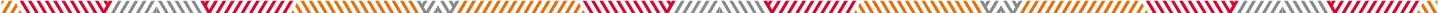 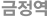 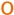 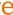 Unit Plan
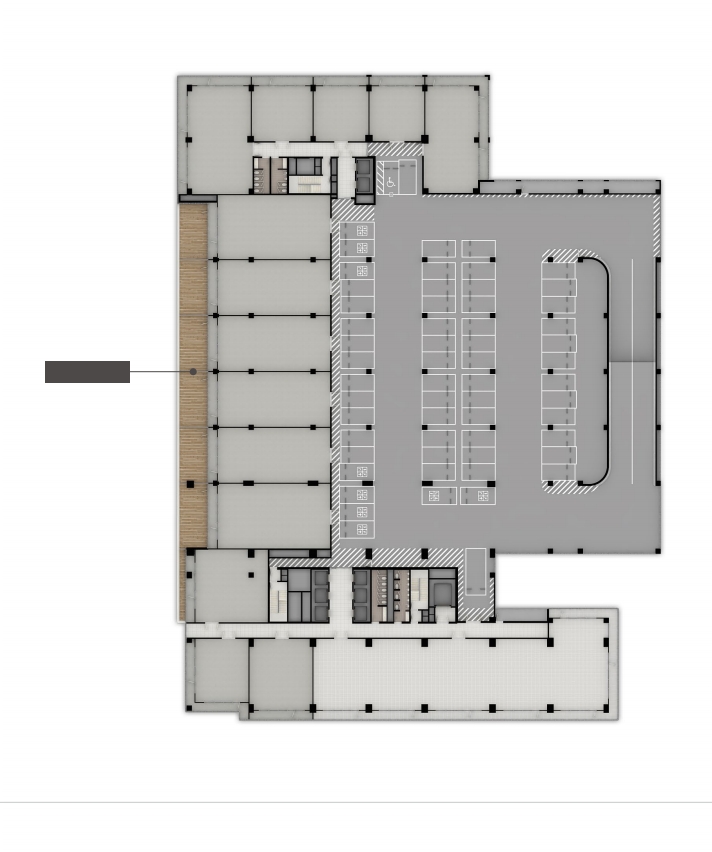 지식산업센터
3F
(단위 : ㎡)
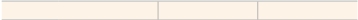 303
21(44)
8,050
358,060
302
41(86)
8,250
707,610
304
21(45)
8,050
358,860
305
24(49)
8,050
397,360
301
306
49(102)
8,250
843,070
307
51(105)
8,270
871,630
308
43(90)
8,270
746,150
휴게데크
309
43(90)
8,270
746,150
310
43(90)
8,270
746,150
311
43(90)
8,270
746,150
312
51(106)
8,270
879,410
시에서 직접 운영하는 
공공업무지원 시설로 
명확한  
집객효과와 
홍보효과
313
24(51)
8,120
411,930
314
32(67)
8,120
542.010
공공업무지원
※ 상기 내용은 소비자의 이해를 돕기 위한 것으로 사실과 다를 수 있으며 인ㆍ허가 및 시행사,시공사 사정 등 기타 제반사유에 의하여 변경될 수 있습니다.    ※ 상기 평면도는 소비자의 이해를 돕기 위한 것으로 실제와 차이가 있을 수 있으니 계약 시 반드시 현장에서 확인하시기 바랍니다.
※ 기둥의 위치 및 크기는 호실별로 상이하며 호실 내부 및 측벽에 위치할 수 있으며, 일부 호실은 조망 간섭 발생할 수 있으니 도면 및 모형도를 반드시 확인 하시기 바랍니다.    ※ 상기 계획은 인·허가 과정 및 실시공 시 일부 변경될 수 있습니다.
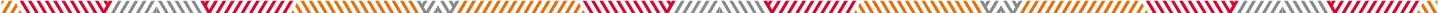